Segmentácia sémanticky významných oblastí v obraze
Lukáš Mayer
prof. Ing. Igor Farkaš, Dr.
Odčítanie stavu vodomerov
Prečo téma vodomerov?
Zaujímavá myšlienka automatizácie
Zvýšenie bezpečnosti pre vodomeračov
Jednoduchšie aplikovateľné a lacnejšie riešenie
Odčítanie stavu vodomerov
V čom sú problémy?
Snímky z „terénu“ trpia nižšou kvalitou
Odlíšiť číslice ciferníka vodomeru nie je triviálne
Existuje množstvo segmentačných techník
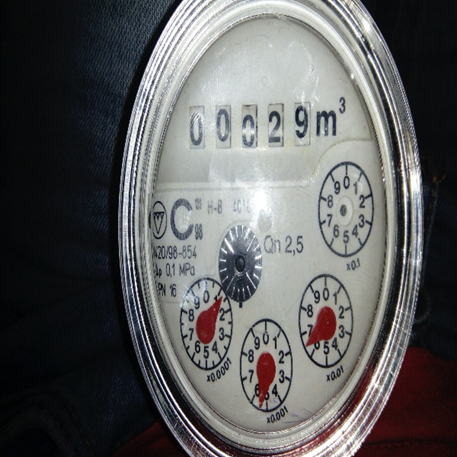 Telefónom snímané obrázky v exteriéri/interiéri
Dataset tvorí cca. 1500 záberov vodomerov
Zložitosť datasetu spočíva vo veľkej variancii obrázkov:
Dataset
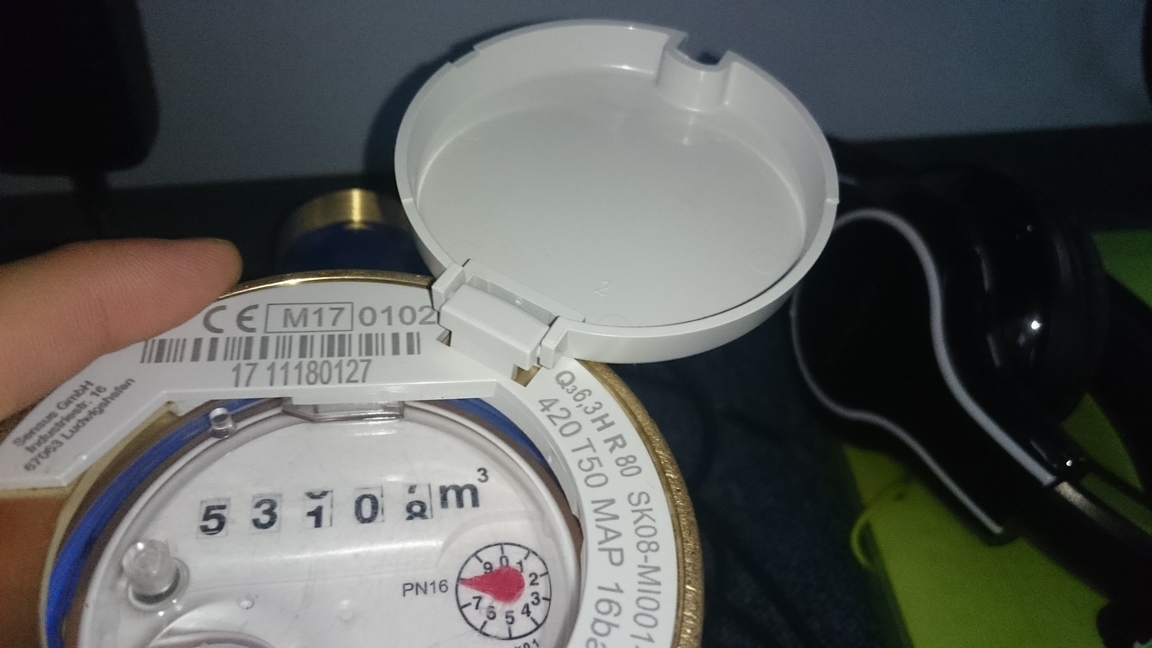 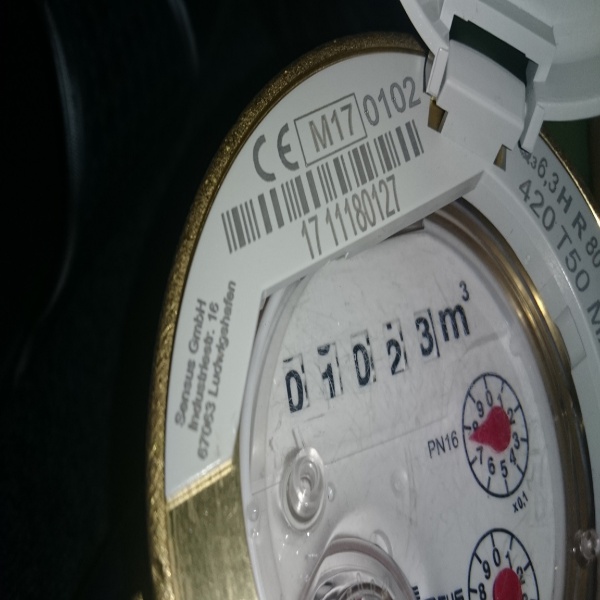 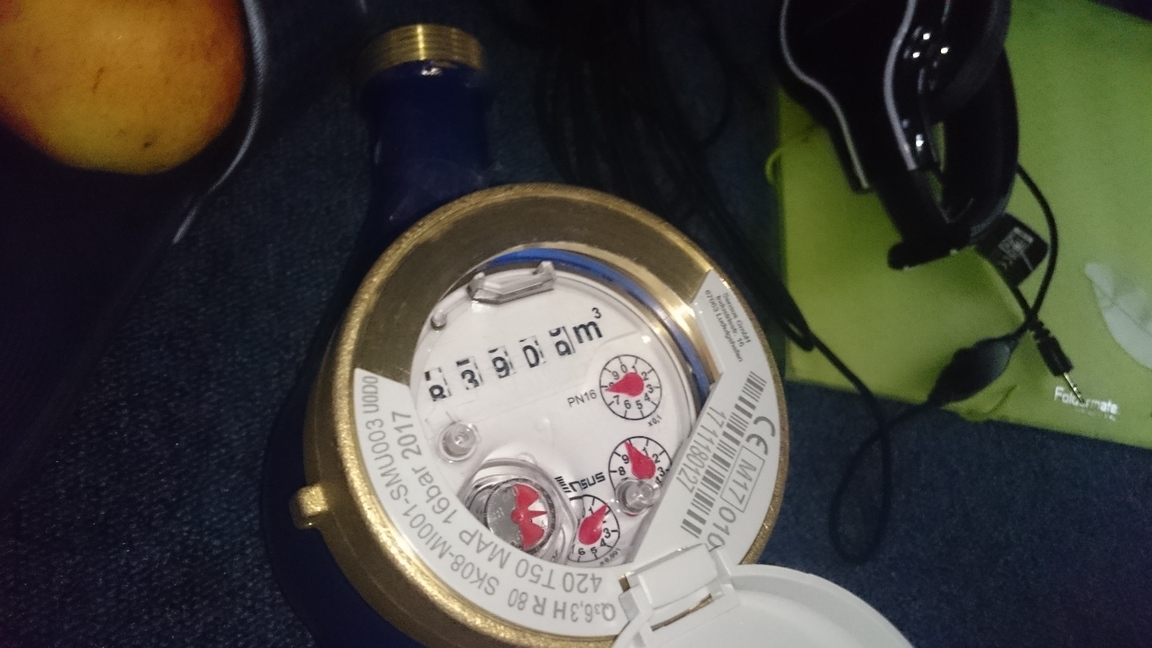 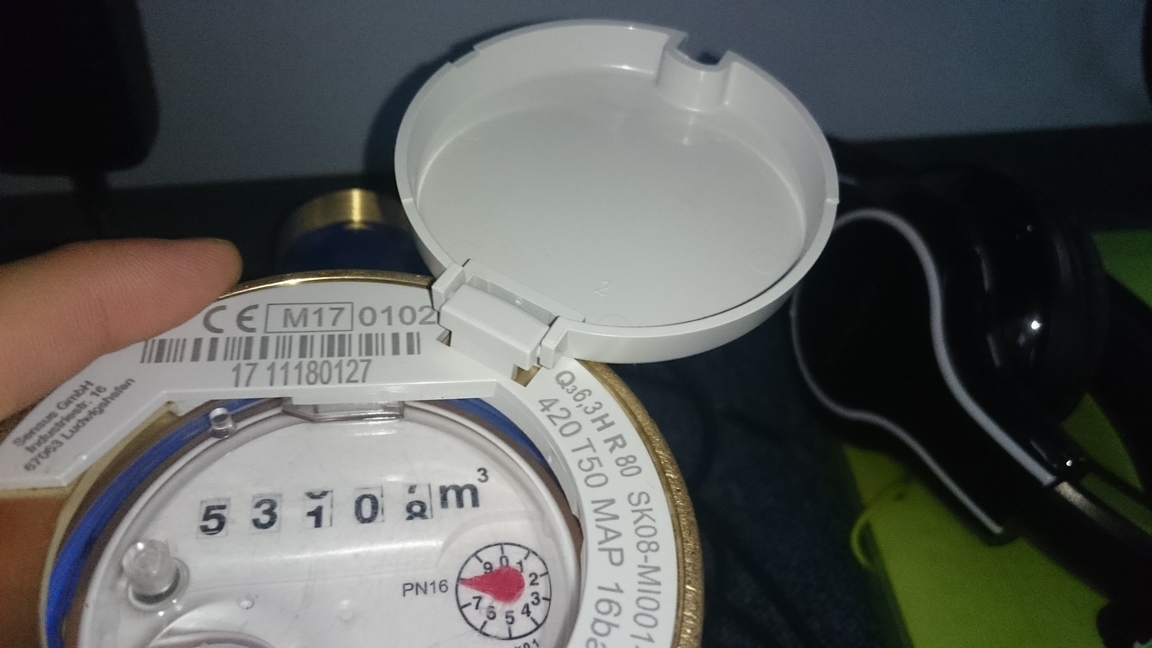 Rôzna kvalita záberov
Snímané z rôznej vzdialenosti
Znečistenie displeja
Rôzna orientácia vodomeru
Rôzne svetelné podmienky
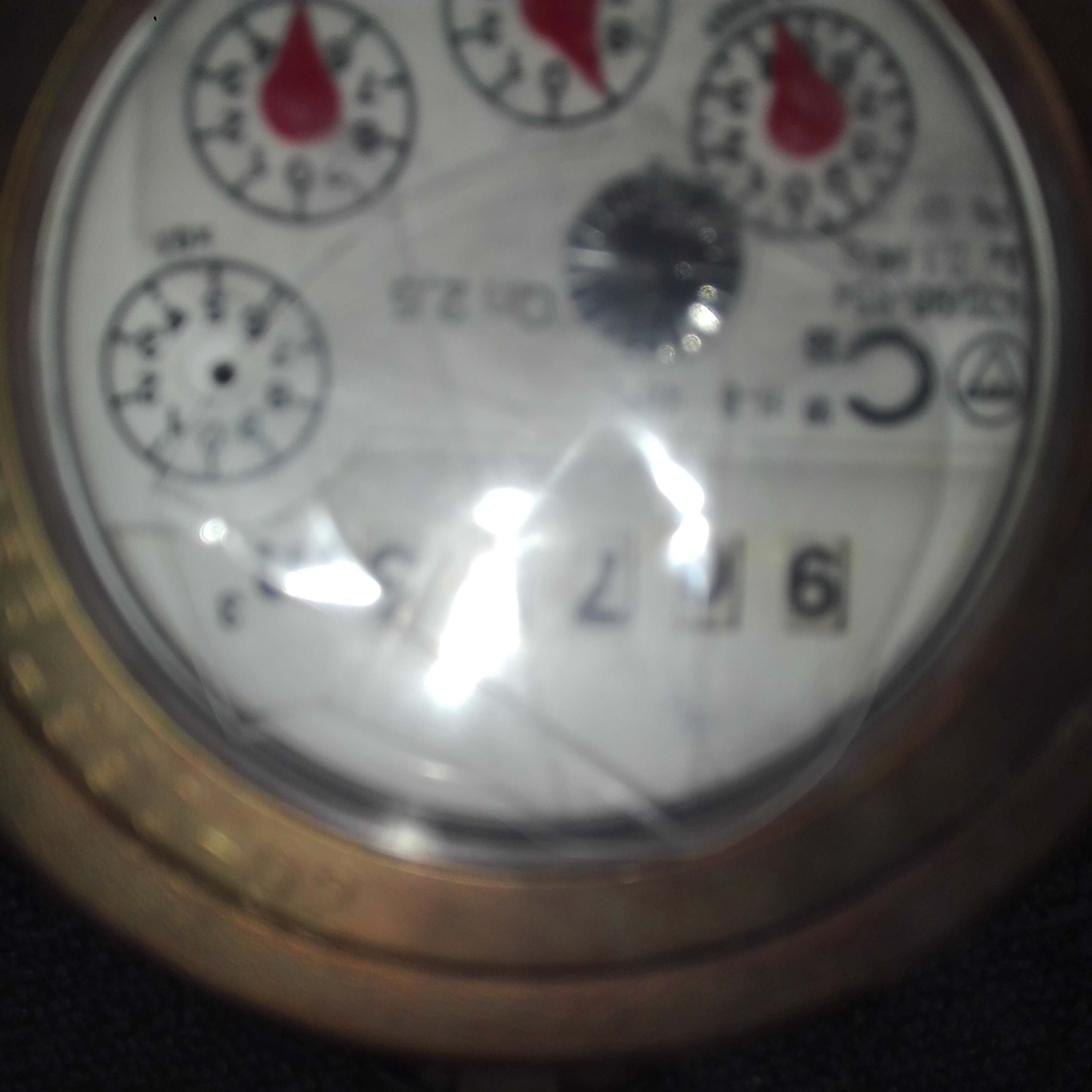 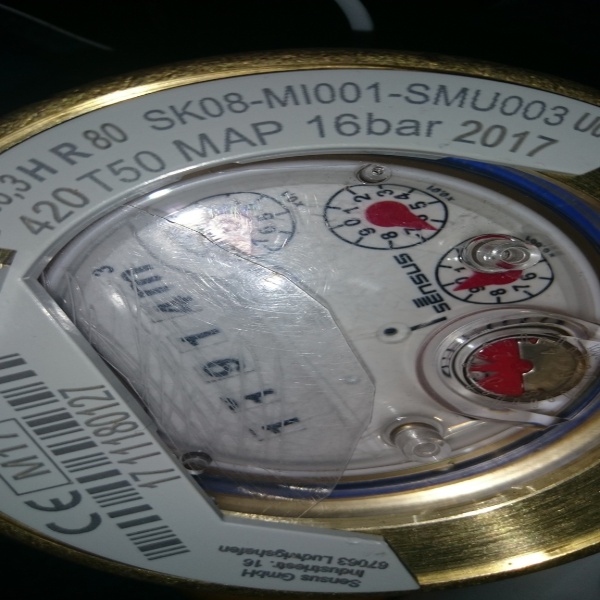 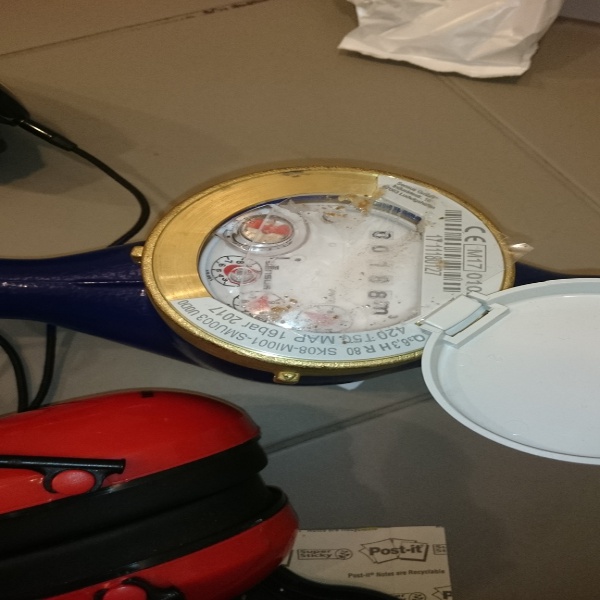 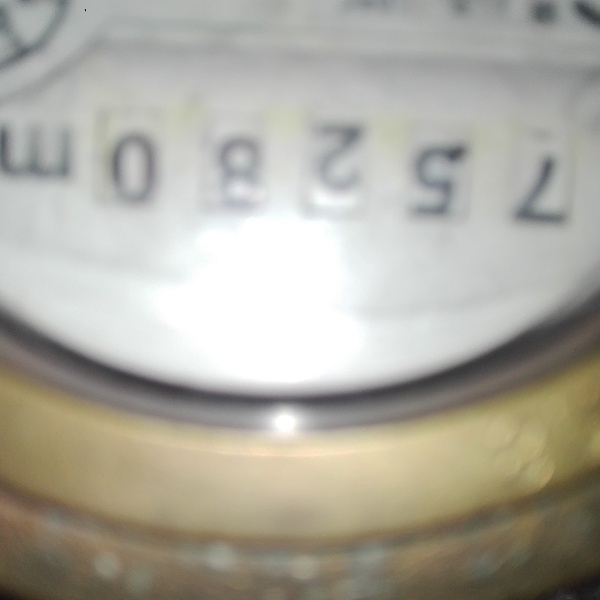 Segmentácia významnej oblasti
Prístupy vužívajúce
 segmentačné algoritmy
Prístupy využívajúce hlboké neurónové siete
Morfologická segmentácia
Metódy hľadajúce zhodu 
      (Template matching)
Metóda hľadajúca zhodu
      (Feature matching - SIFT)
Autoenkóder
MLP vs. CNN predikujúce súradnice rohov hľadanej oblasti
Predtrénovaný model detekujúci text
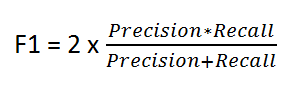 Metrika: F1 skóre (Harmonický priemer precision a recall)
[Speaker Notes: Heuristiky s binarnou segmentaciou - (erozia, dilatacia, edge detection, ...)]
Použité technológie
Programovací jazyk :   Python (2.7.14) ,Python(3.6.3)
Operačný systém :   Linux (Ubuntu 17.10) prostredníctvom Oracle VirtualBox	
Knižnice :   opencv, numpy, tensorflow, keras, cxflow, cxflow-tensorflow
Algoritmické segmentačné techniky
Morfologická segmentácia
ANPR (Automatic Number Plate Detection)
Vyznačený segment
Vstupný obrázok
Canny Edge dekcia
Dilatovaný obrázok
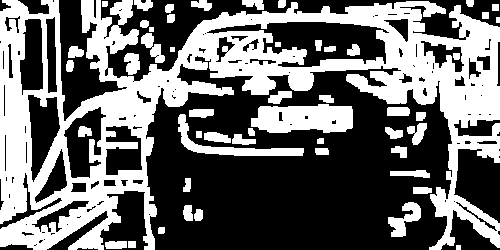 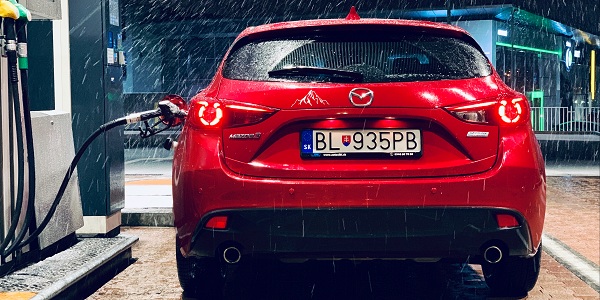 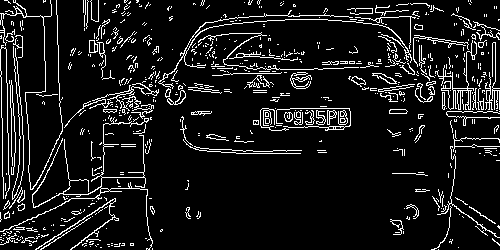 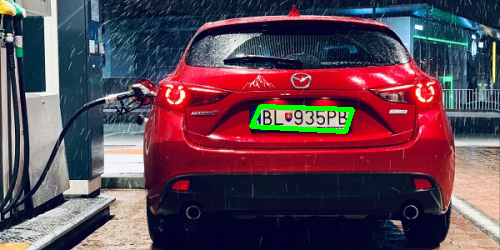 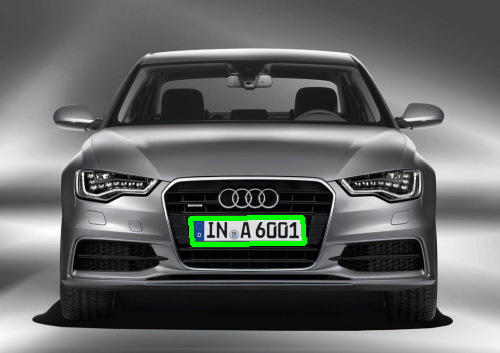 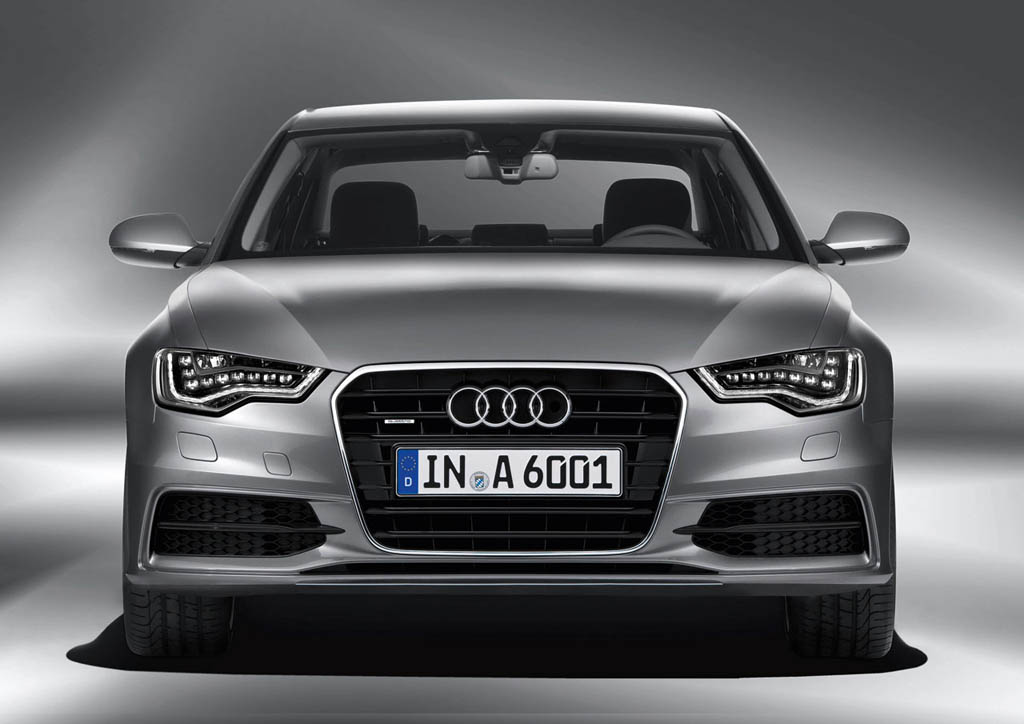 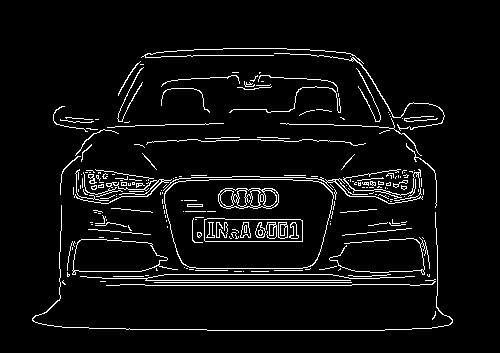 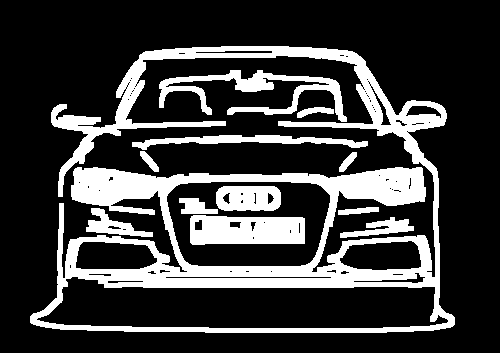 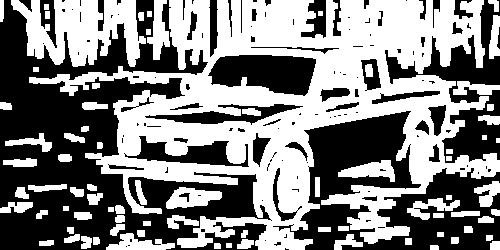 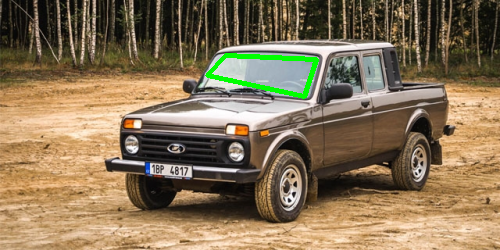 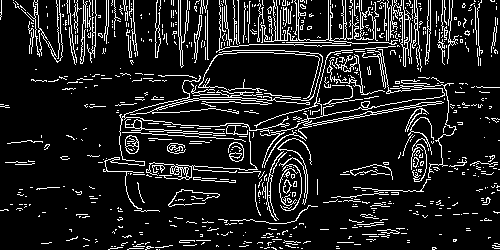 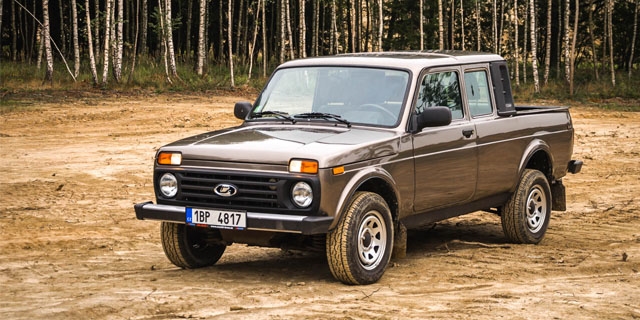 8
[Speaker Notes: dilatacie, 
erozie,
edge detekcia]
Morfologická segmentácia
Segmentácia ciferníka vodomeru
Vyznačený segment
Vstupný obrázok
Canny Edge detekcia
Dilatovaný obrázok
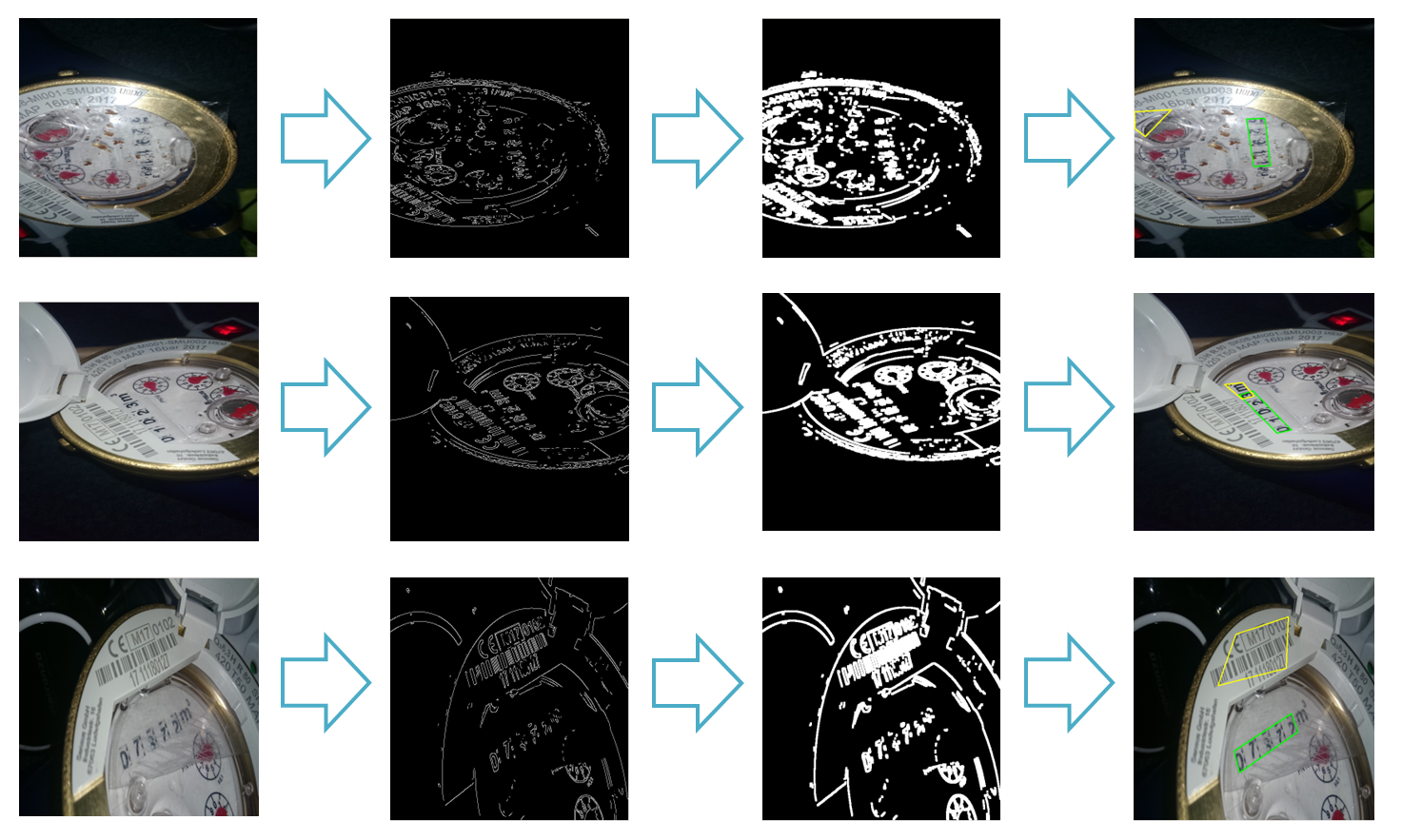 [Speaker Notes: dilatacie, 
erozie,
edge detekcia]
Metódy hľadania zhody
Template matching (naivný)
Typ vzoru
Jednotlivé znaky
Celý displej
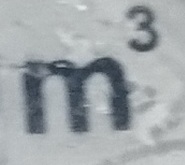 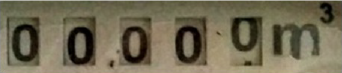 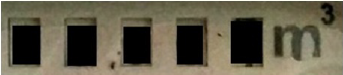 vs.
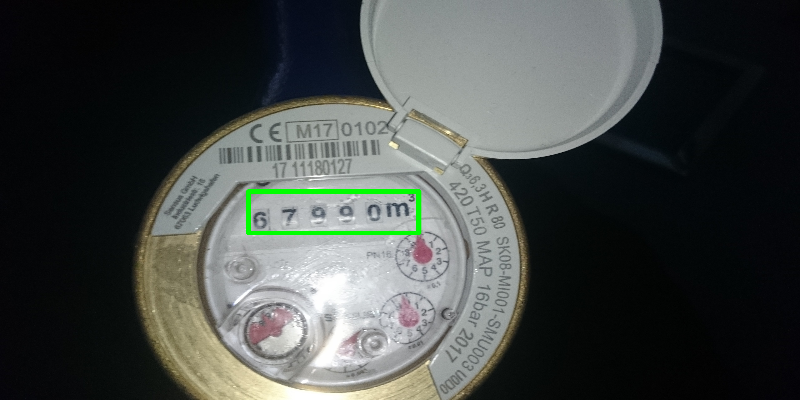 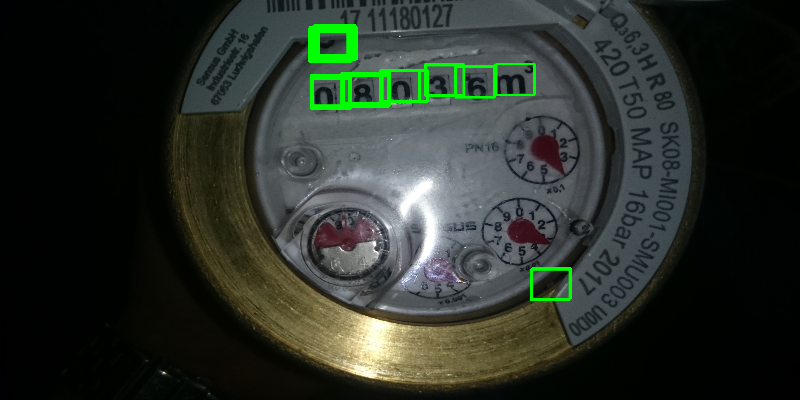 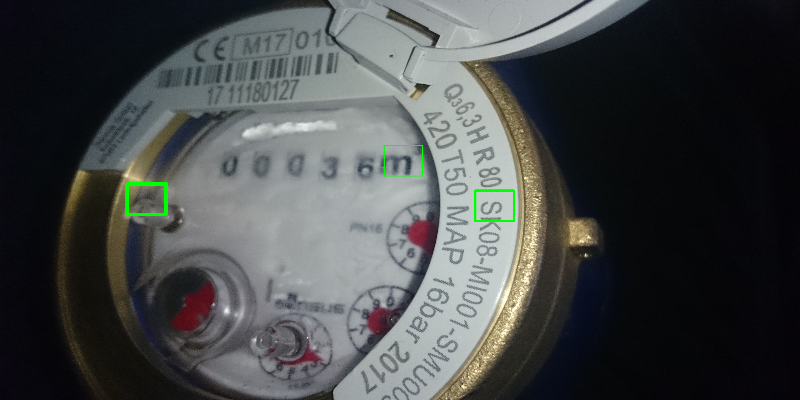 threshold = 0.70
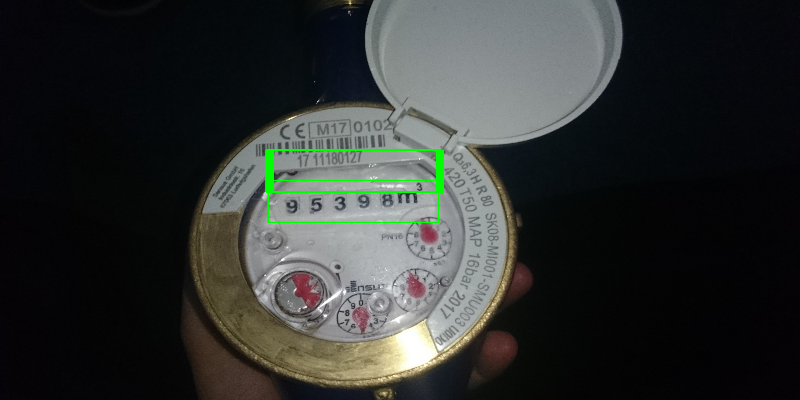 threshold = 0.35
threshold = 0.40
threshold = 0.45
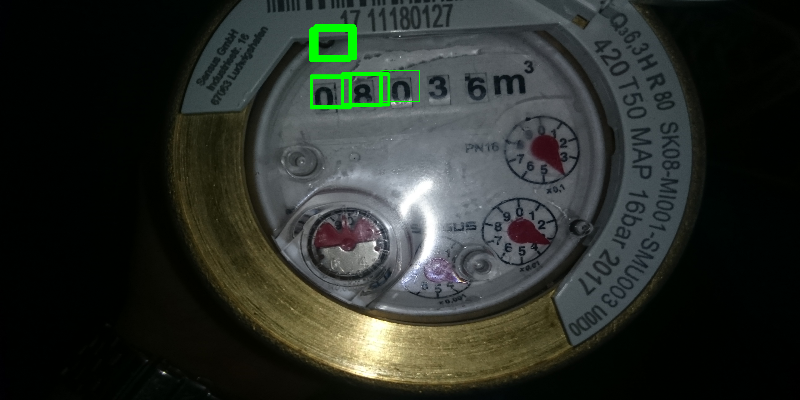 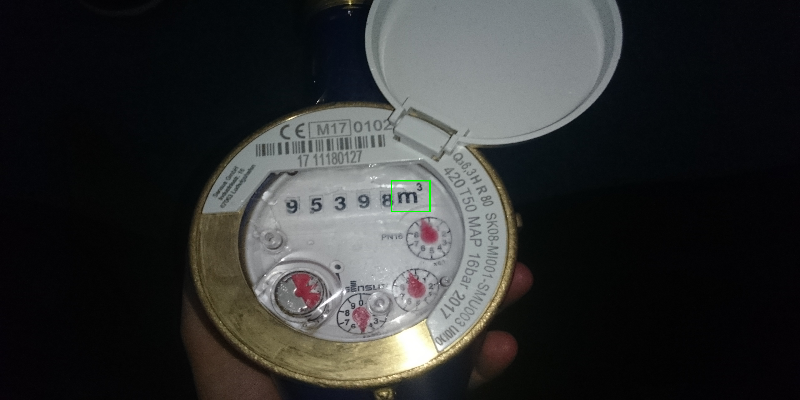 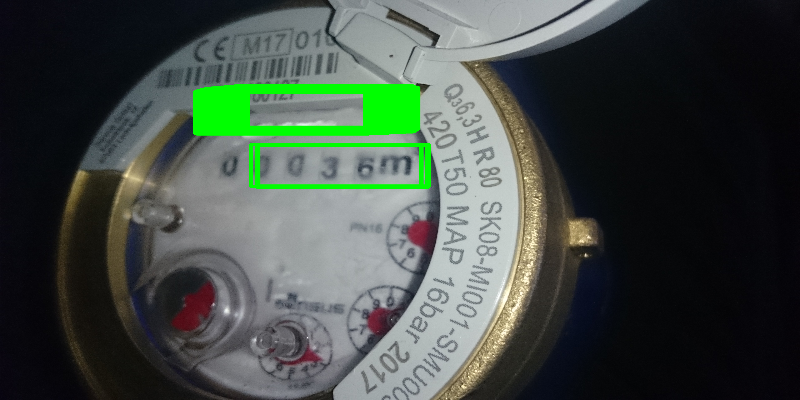 threshold = 0.32
threshold = 0.70
threshold = 0.45
[Speaker Notes: Template matching Rotation - Scale Invariant]
Segmentácia s využitím hlbokého učenia
11
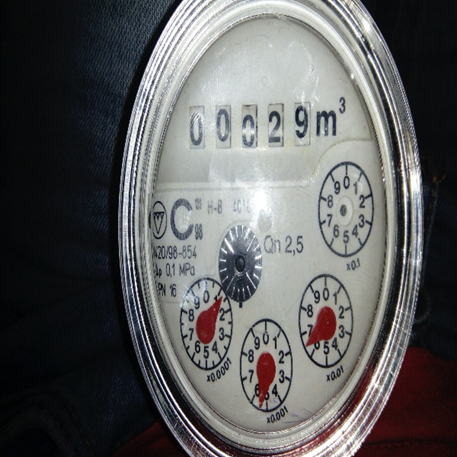 Predikovanie súradníc rohov ciferníka
Hľadanú oblasť definujeme súradnicami 4 rohových bodov
Modely predikujú osmicu čísel reprezentujúcich tieto súradnice
Oblasť definovaná predikovanými rohmi je porovnaná so skutočnou maskou
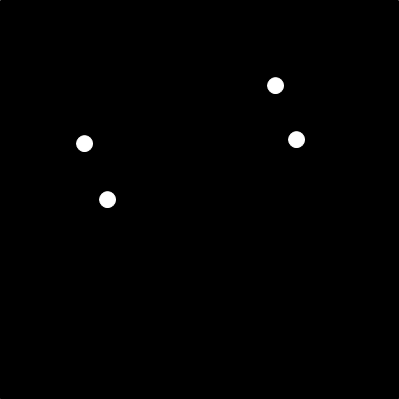 MLP:
CNN:
Vstup - obrázky 100x100 px

Úspešnosť: 0.0270
Vstup - vektor 100x100 

Úspešnosť:  0.0123
12
CNN predikujúca “Masku”
Využite konvolučného autoenkóderu
Pre každý pixel (1/0) príslušnosť k hľadanému segmentu
Väčšia architektúra do istej miery pomohla
úspešnosť takmer 90%
Nevýhoda – nejasná orientácia displeja
Vstup - obrázok 
s rozmermi 600x600
Výstup - binárna maska s rozmermi 600x600
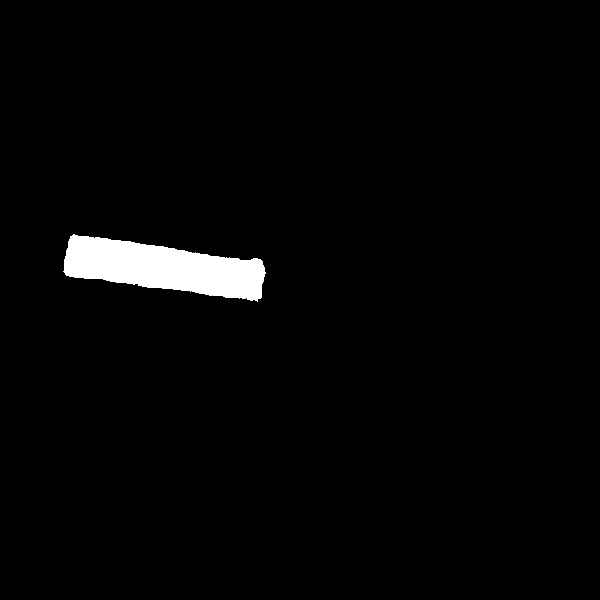 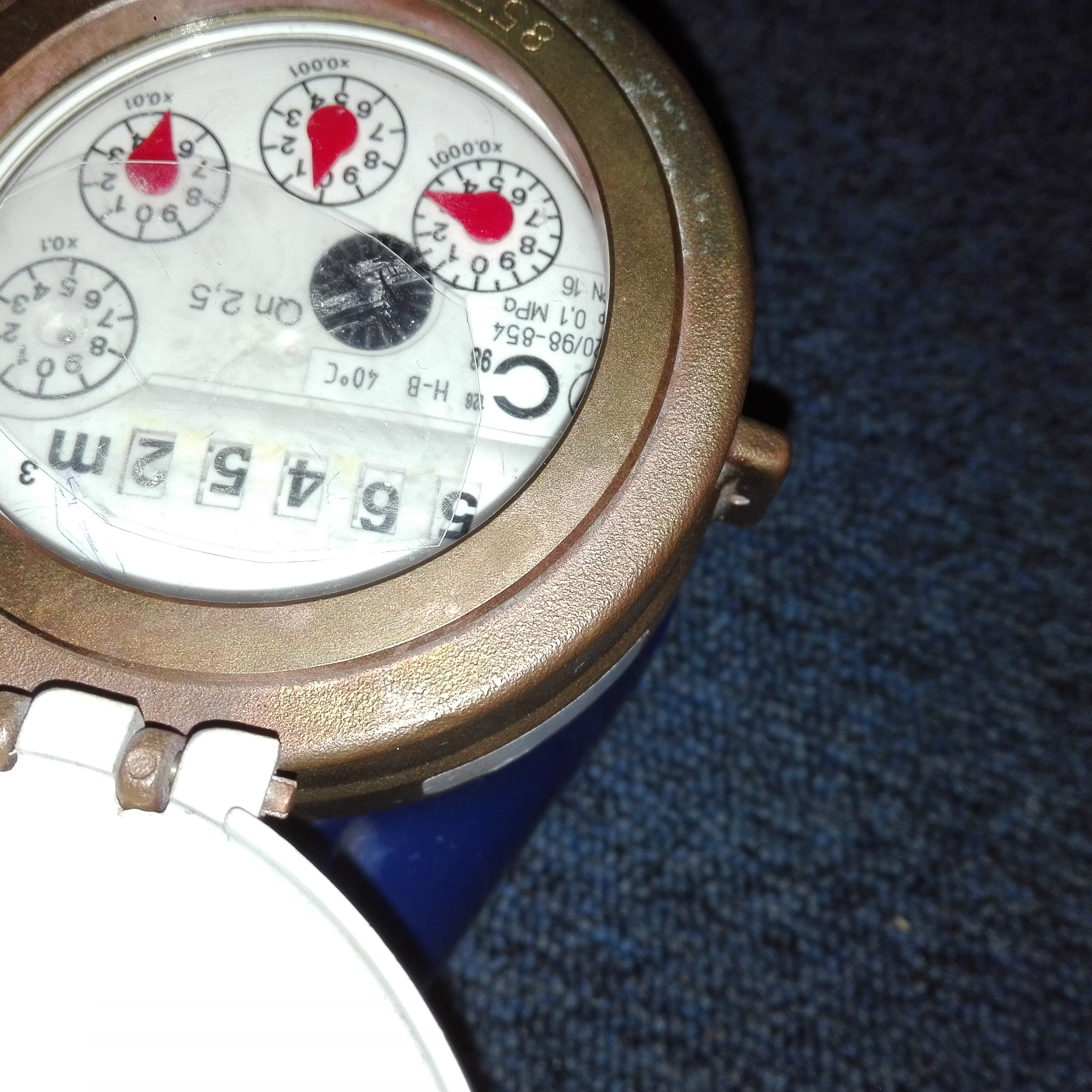 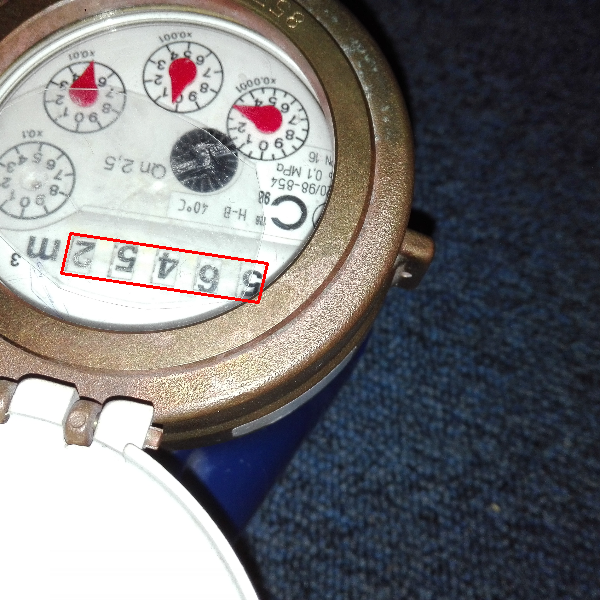 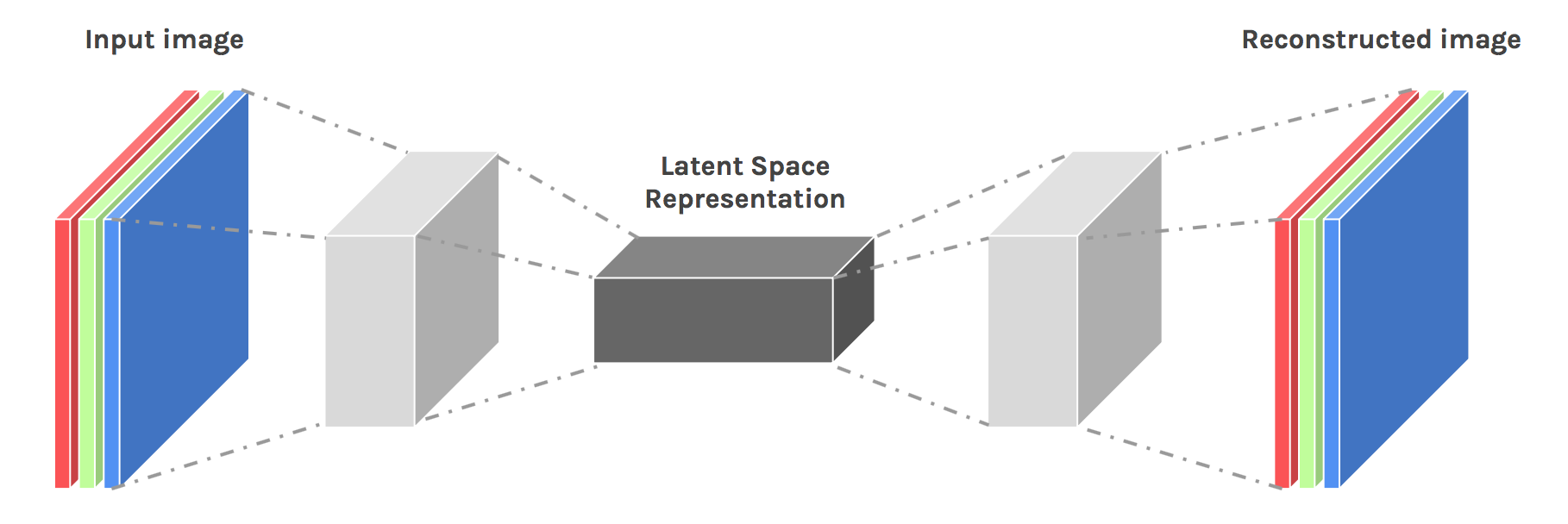 https://hackernoon.com/autoencoders-deep-learning-bits-1-11731e200694
[Speaker Notes: Pocet epoch = ~4000,
Batch_size =  64,
cisty cas tri dni]
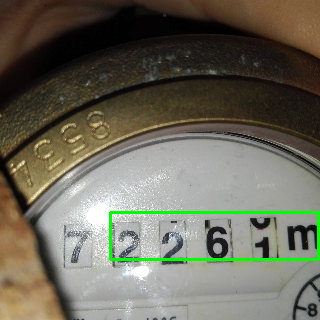 EAST text detektor
2-kroková metóda detekcie textových polí na obraze
	-  Predtrénovaný model konvolučnej neurónovej siete
	-  Heuristika na identifikáciu číslic ciferníka
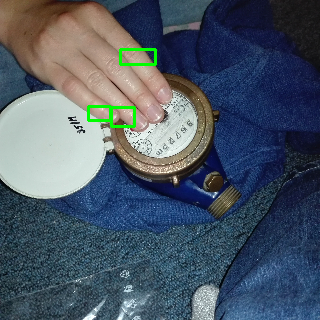 Vysoká chybovosť EAST modelu pri identifikácii textu (pravdepodobnostný prah ≈ 0.98)
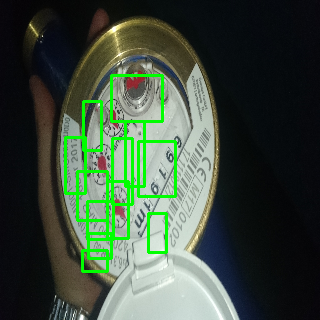 Metóda vyberajúca maximálne orámovanie (F1 < 0.01)
Metóda vyberajúca yjednotenie detegovaných oblastí (F1 = 0.0525)
Vyhodnotenie metód využívajúcich segmentačné algoritmy
Vyhodnotenie metód využívajúcich hlboké neurónvé siete
Potenciálne ciele do budúcnosti
Skompletizovať testy aj na ostatných experimentoch

Testovanie MLP a CNN predikcie súradníc na väčších architektúrach

Rozšíriť dataset o ďalšie augmentované snímky

Vylepšenie existujúcich modelov,  kombinovaním čiastkových výsledkov
             - pravdepodobnostná mapa (výstup modelu) ako vstup pre väčšiu CNN
             - vypočítanie polohy ciferníka pomocou detekcie výraznejších súčastí vodomeru
             - určenie orientácie vodomeru na obraze pomocou detekcie výraznejších súčastí vodomeru
Ďakujem za pozornosť!
Komentáre (posudok oponenta)
Autor rieši problém detekcie číslic spotreby na vodomeroch. 
Zvolil niekoľko algoritmov bez hlbokého učenia (HU) a niekoľko s ním. 
Vzhľadom k tomu, že v množine obrazov boli vstupy rôzne škálované, nasvietené, 
atď, nemyslím, že voľba konštantných parametrov v algoritmoch bez HU je vhodná.
Používanie konštantných parametrov pre použitý dataset NIE JE vhodné

Eliminácia tohto problému aplikovaním rôznych metód Template matchingu

Hľadanie vhodnej metódy postupným zvyšovaním zložitosti použitej metódy

Morfologická segmentácia ako baseline
[Speaker Notes: Suhlasim ze pouzivanie konstant je nevhodne pr etento pripad a prave preto som ilustroval na priklade template matchingu ze zmena rotacie a skalovania 
eliminuje nepresnosti. Ak som niekde pouzil konstanty ako napriklad v morfologickej segmentacii tykalo sa to tvaru ktory je podobny.
Idea prace bola preskumat viacere pristupy od jednoduchsich k tym zlozitejsim na detegovanie toho ktory by zafungoval preto sme 
preskumali aj take primitivne pristupy a postupne sme volili komplikovanejsie metod]
Komentáre (posudok oponenta)
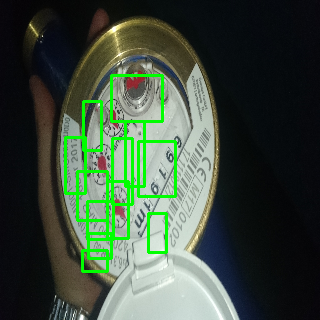 Na detekciu textu existuje v literatúre veľa dostatočne dobre pracujúcich metód, ktoré mi medzi zvolenými metódami chýbajú. 
Napríklad "Real-Time Scene Text Localization and Recognition" od Neumanna a Matasa.
Prístupov existuje mnoho – nie všetky sa dali v rozsahu DP otestovvať

Spomenutá metóda využíva OCR na detegovanie TEXTU

Problémy podobné ako pri EAST text detektore

   - veľká nepresnosť pri detegovaní textovej plochy
   - mnohé vstupy datasetu majú ciferník slabo rozpoznateľný
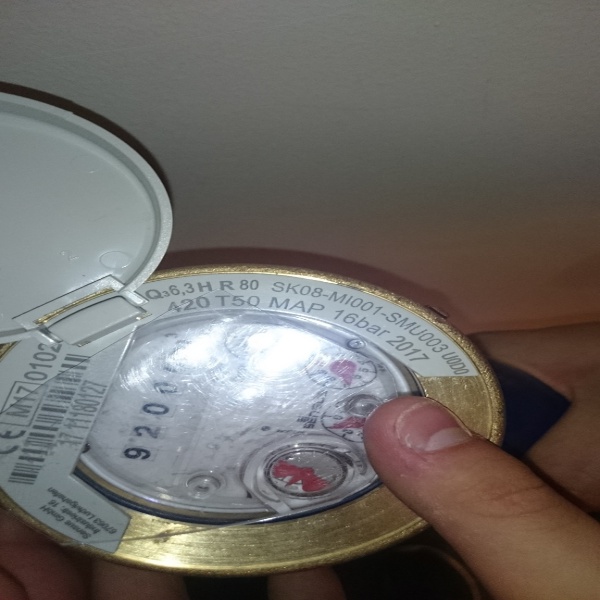 [Speaker Notes: Pristupov ktore sa okrem vybranych dali pouzit je viacero, patri medzi ne aj real-time text detection ktory spomenula pani doc. Sikudova.
Problem ktory vidim v tomto pristupe je ze vyuziva OCR, ktore deteguje znaky na obraze. My sme vsak mali na obrazku vela roznych znakov 
inych ako cifernikove cislice a preto toto riesenie by malo problem ako rozlisit ci sa jedna prave o cifernik alebo o onu textovu plochu
toto sme demonstrovali aj na priklade EAST text detektora.]
Otázky (posudok oponenta)
Prečo nazývate Prewittovej filter na strane 4 "Horizontálna a vertikálna detekcia hrán"? 
Ostatné filtre nedetegujú horizontálne a vertikálne hrany?
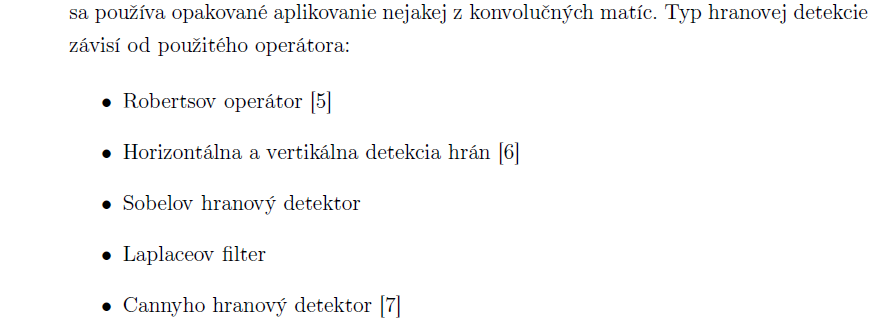 V práci takéto označenie používam 
      (s príslušnou citáciou na Prewittovej článok) 

Prewittovej filter na detekciu horizontálnych a vertikálnych hrán v obraze slúži

Ďalšie uvedené filtre tiež detegujú hrany rôznym spôsobom
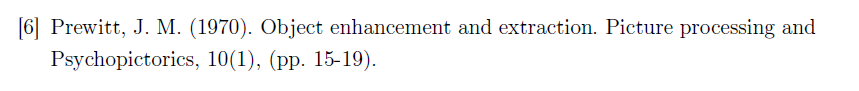 [Speaker Notes: ano pouzil som to takto ale zacitoval som to pricom v citacii je jasny odkaz na Prewitt a nerozumiem kde nastal problem]
Otázky (posudok oponenta)
Na strane 40 uvádzate, že na obrázok aplikujete Gaussov filter. 
V kóde však aplikujete bilaterálny filter. Viete aký je medzi nimi rozdiel?
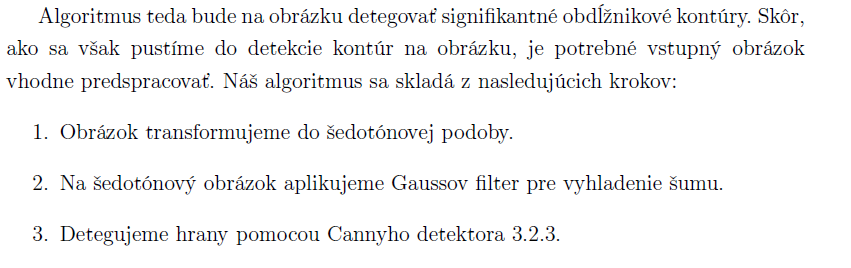 Algoritmus morfologickej segmentácie

Idea 2. kroku algoritmu je eliminácia šumu v obraze

Bilaterálny filter je typ gausovho filtra

Váhovanie podľa podobnosti pixelov

Zachováva hrany v obraze
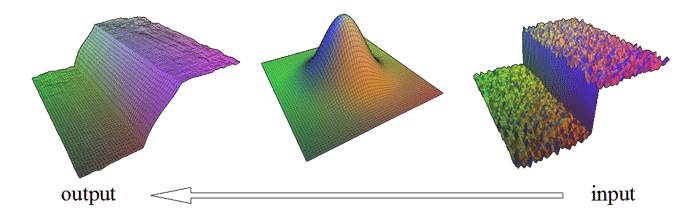 https://www.cmlab.csie.ntu.edu.tw/~zho/Bilateral/index.html
[Speaker Notes: Ano je pravda ze mam v praci uvedeny gaussov filter a v kode pouzivam bilateralny. Avsak ideou v tomto pripade bola eliminacia sumu na obrazku
a kedze bilateralny filter je vpodstate gaussov filter ktory vahuje gaussov kernel na zaklade podobnosti pixelov a tym zabezpeci zachovanie 
hran na obrazku (ukazeme obrazok). ked porovname pixely ktore su na hrane tak billateral ovahuje ucinok a znizi efekt gausovho kernelu kdezto gausov kernel by tu hranu rozpil lebo sa pouziva uniformne na celom obrazku.]
Otázky (posudok oponenta)
Priložená implementácia EAST detektora detekuje oblasti zarovnané s okrajmi obrázku. 
Ako to ovplyvňuje Vašu vyhodnocovaciu metriku?
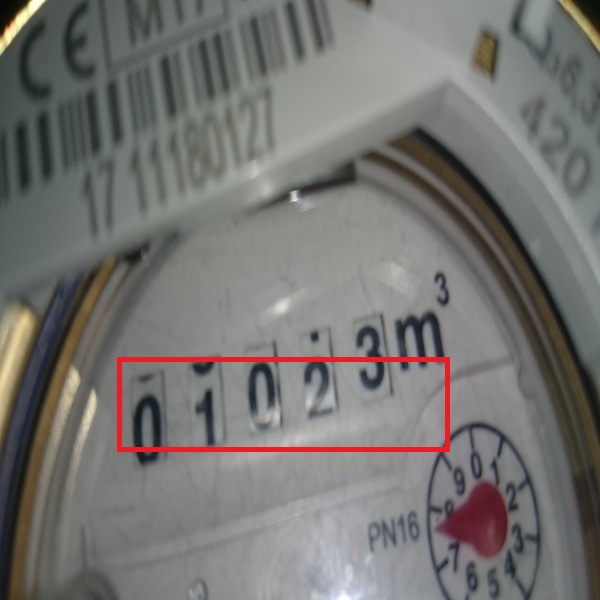 Zarovnanie orámovania zväčšuje počet false-positive bodov

Znižuje sa F1 skóre (vyhodnocovacia metrika)

Hlavný problém prístupu cez detekciu textu zostáva
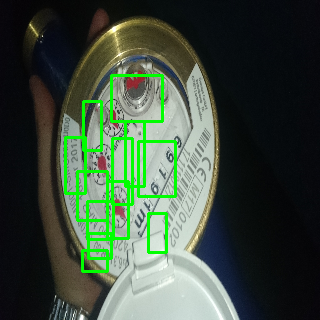 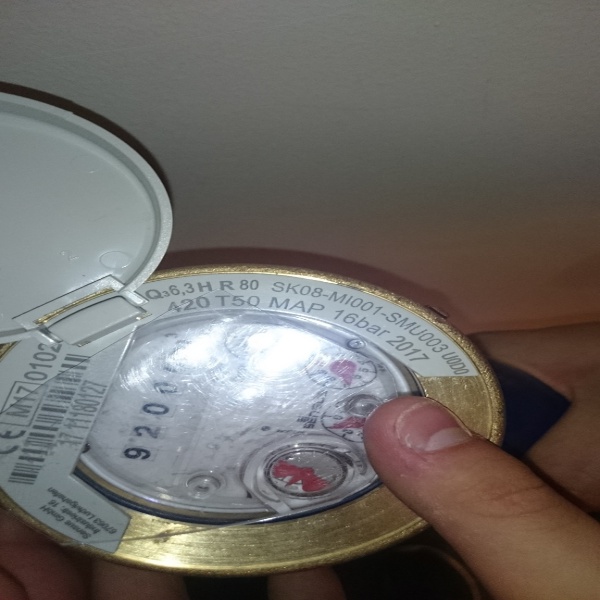 [Speaker Notes: EAST detektor ak deteguje na zrotovanom obrazku cifernik tak implementacia zobrazi BBox vodorovne cim sa zvacsi pocet false positive
bodov co znizi F1 skore ale ako som uz v prezentacii spomenul a ako sme aj v praci testovali tak hlavne dva problemy su ze nie vzdy je
text vidno (vid obrazok z datasetu kde je display presvetleny) alebo ten model detguje vela miest kde bud text neni alebo tam je iny text
takze sice spomenuta pripomienka znizi skore moejj metriky ale neriesi to ani jeden z dvoch hlavnych dovodov preco
pristup detegovania textu na obrazku nieje vhodny pre ucely hladanie semanticky zaujmavej oblasti.]